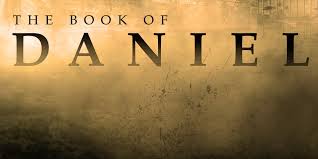 Courageous Living in an
UPSIDE DOWN
World
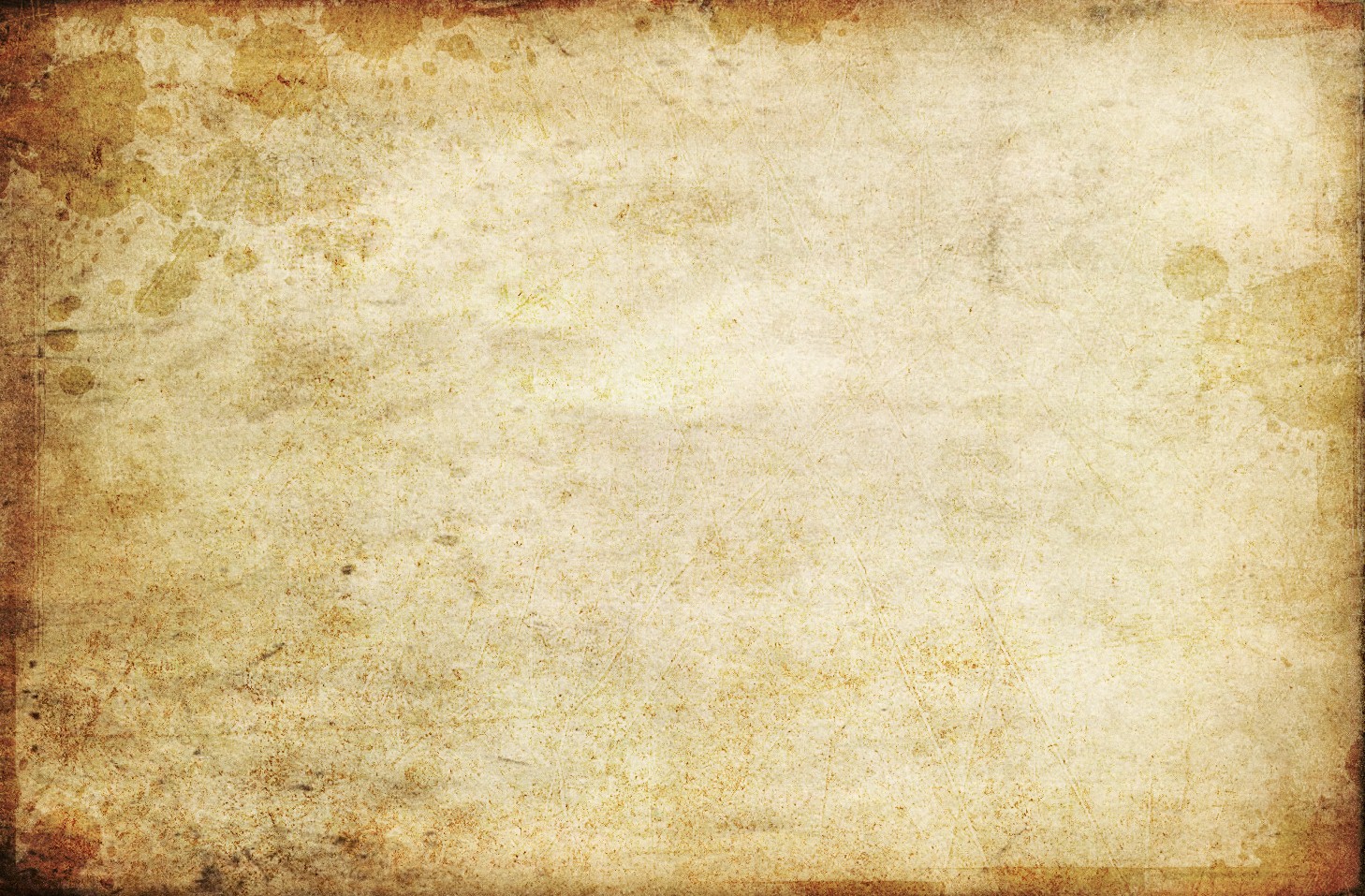 Daniel: How            to Live Courageously

Daniel 1:8-21
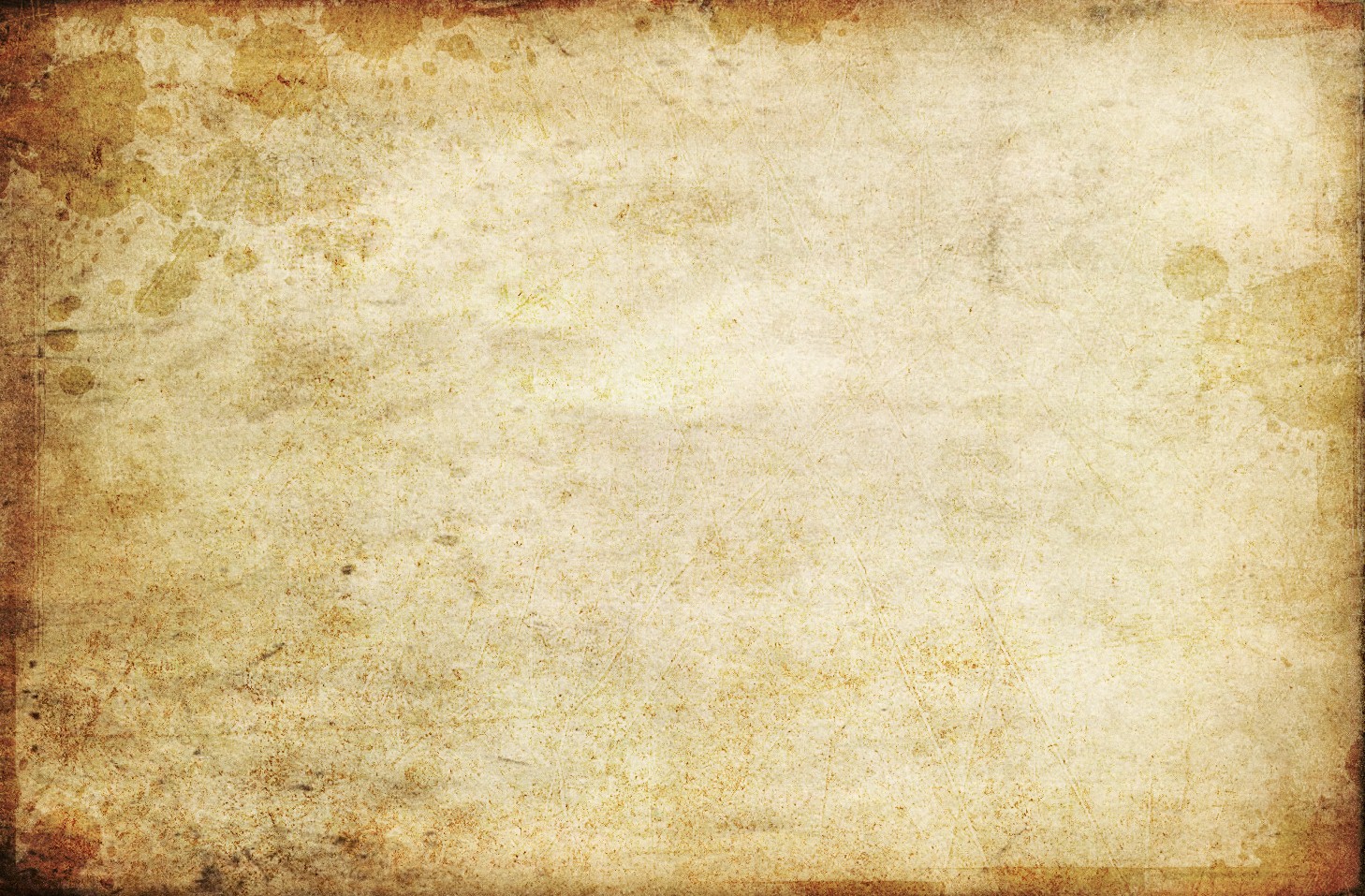 1. Daniel was a man of purpose.
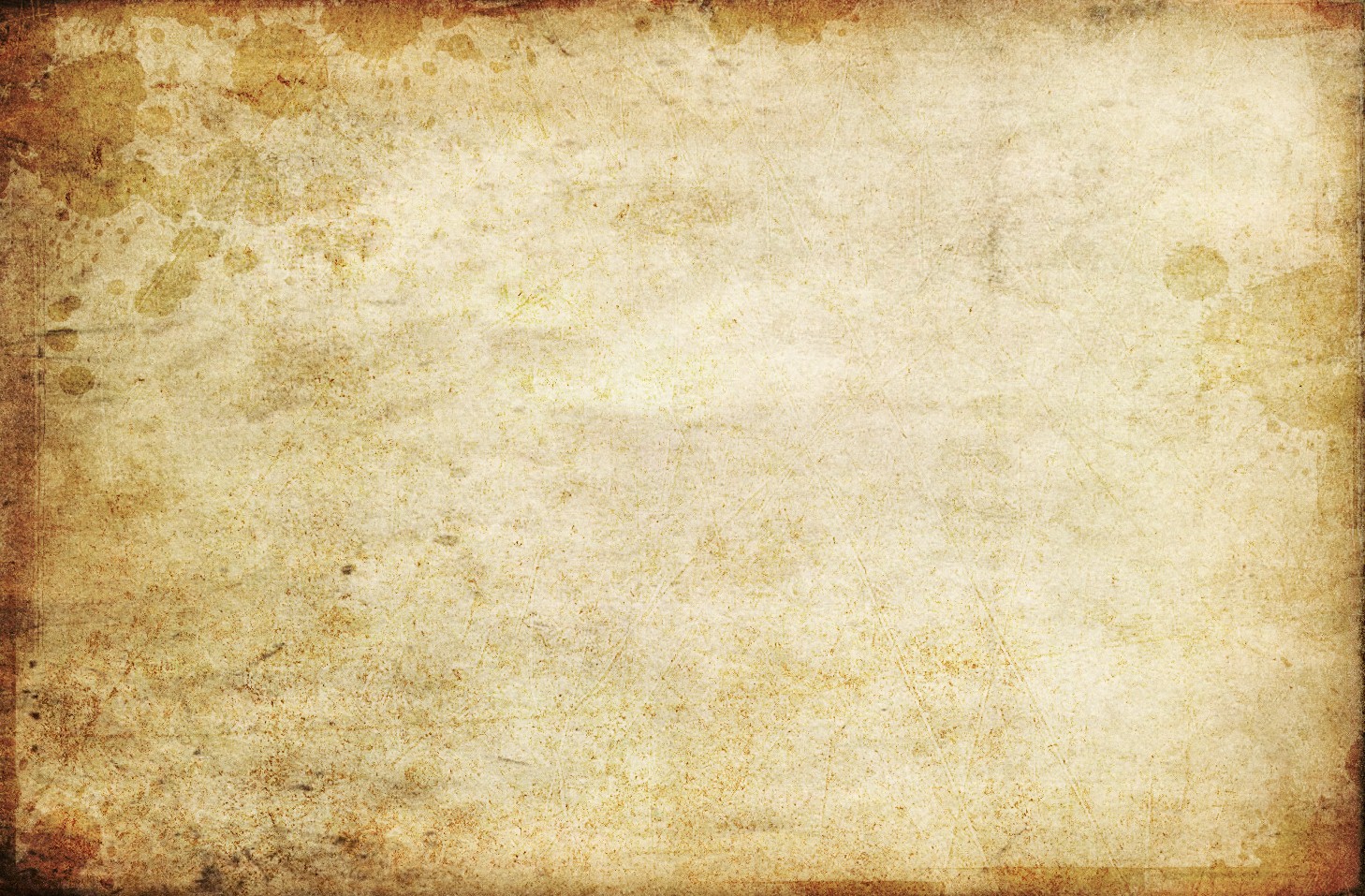 2. Daniel was a                   man of integrity.

 Integrity means doing the right thing at all times and in all circumstances, whether or not someone is watching.
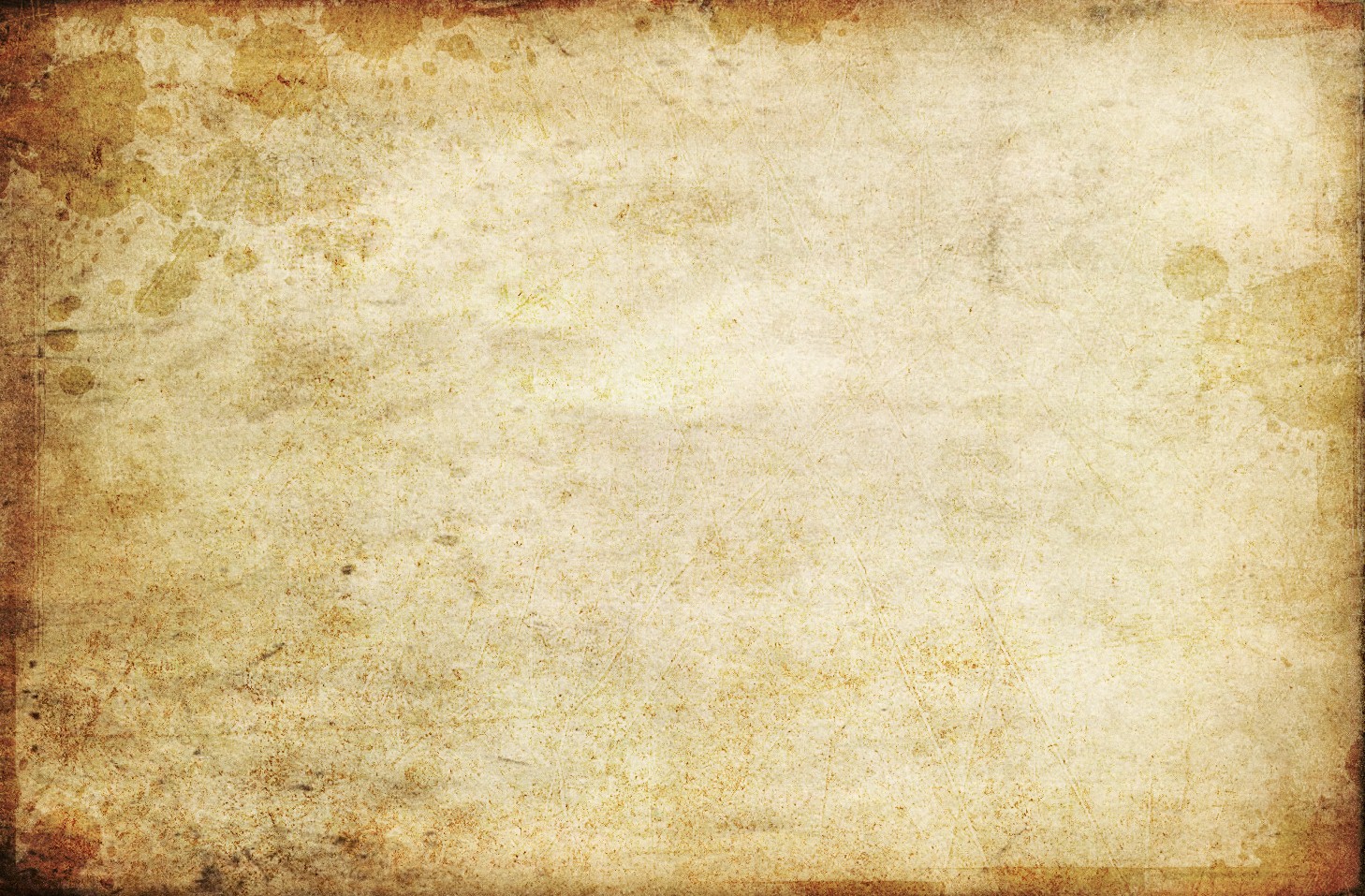 3. Daniel was a man of character.

 Your character            is what you are made of.
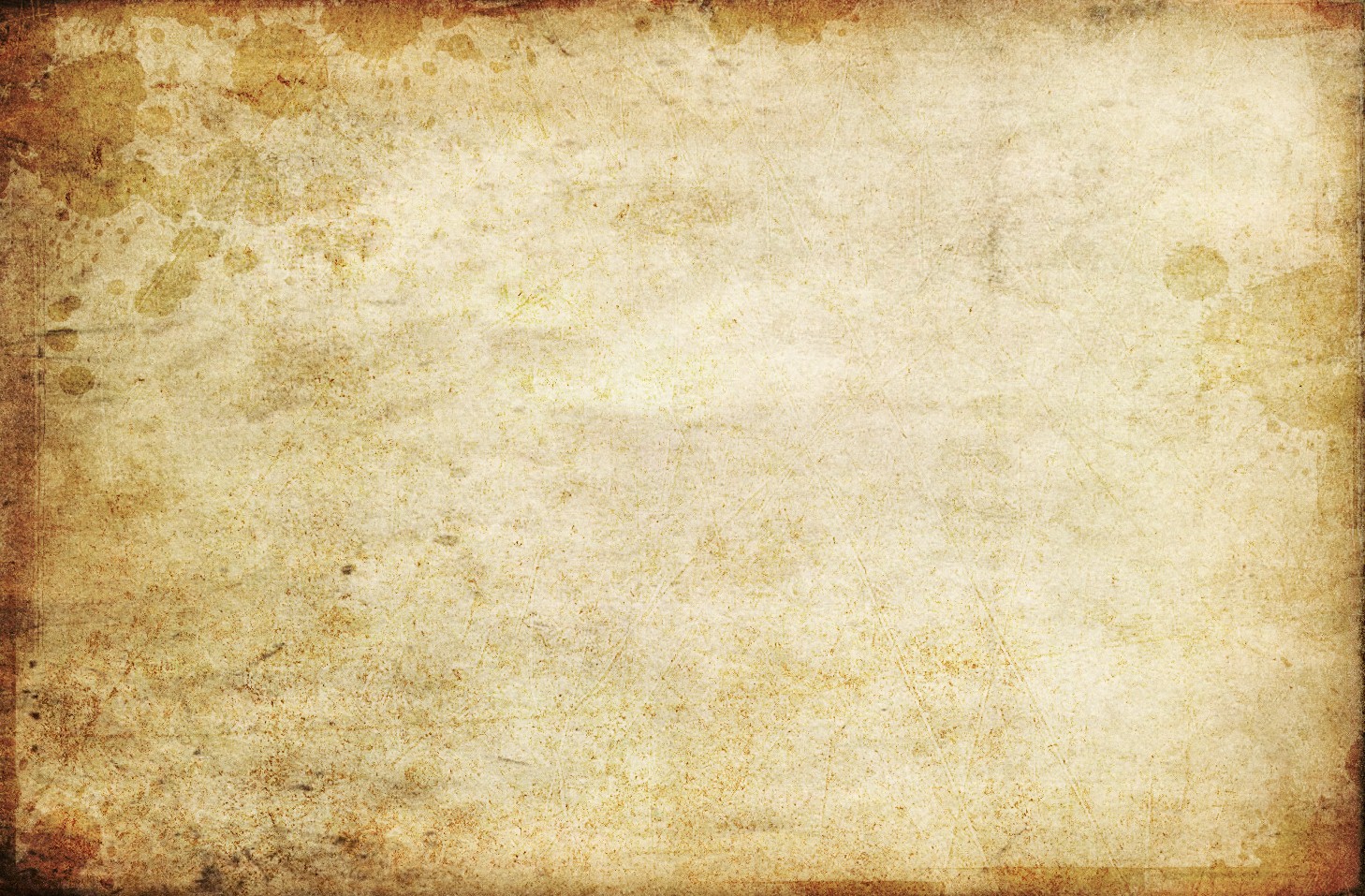 4. Daniel was a                       man of purity.

 Purity for the Christian is keeping our hearts, minds and bodies holy, without moral blemish or stain for the purposes of God.
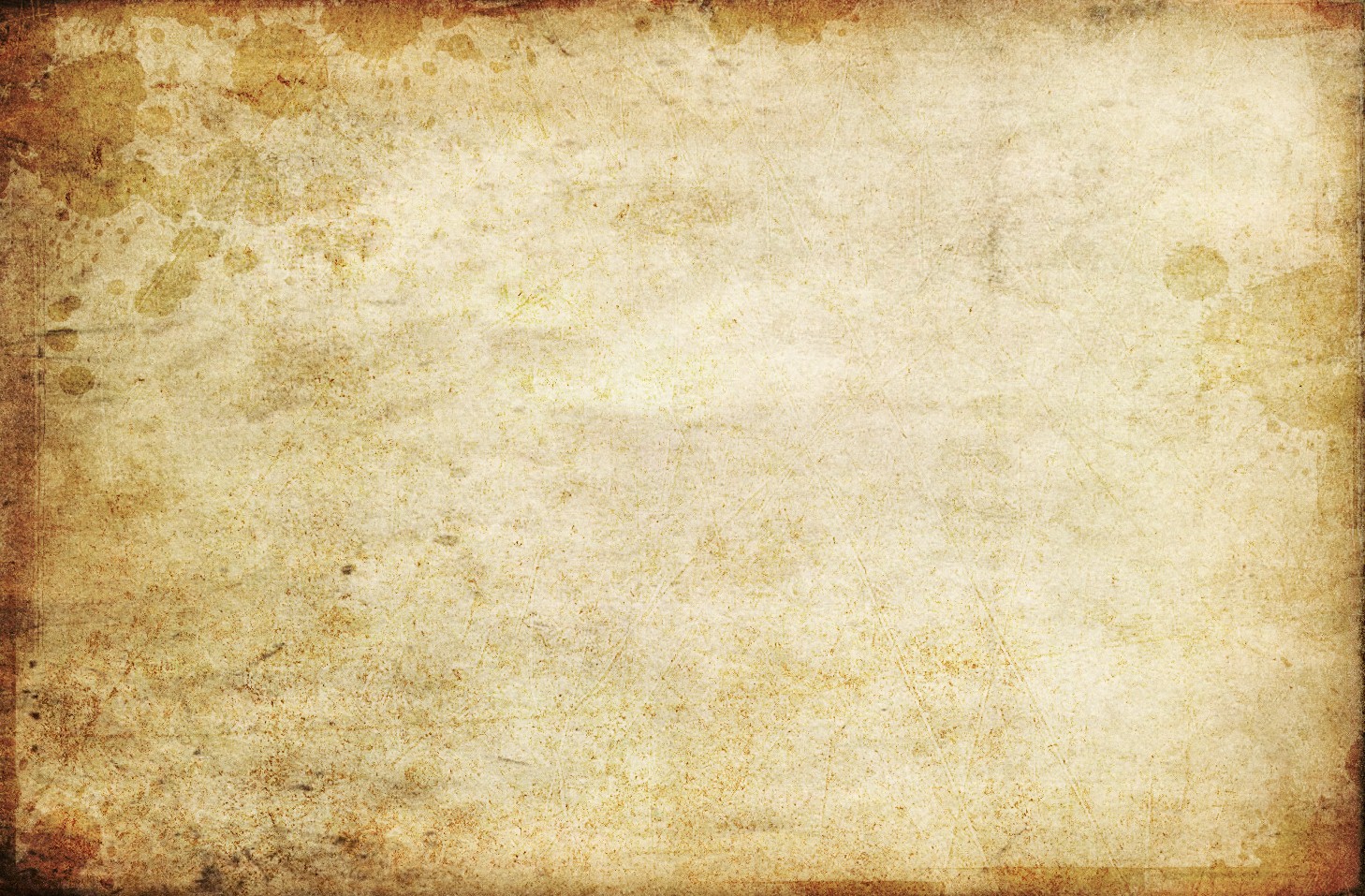 5. The Reward
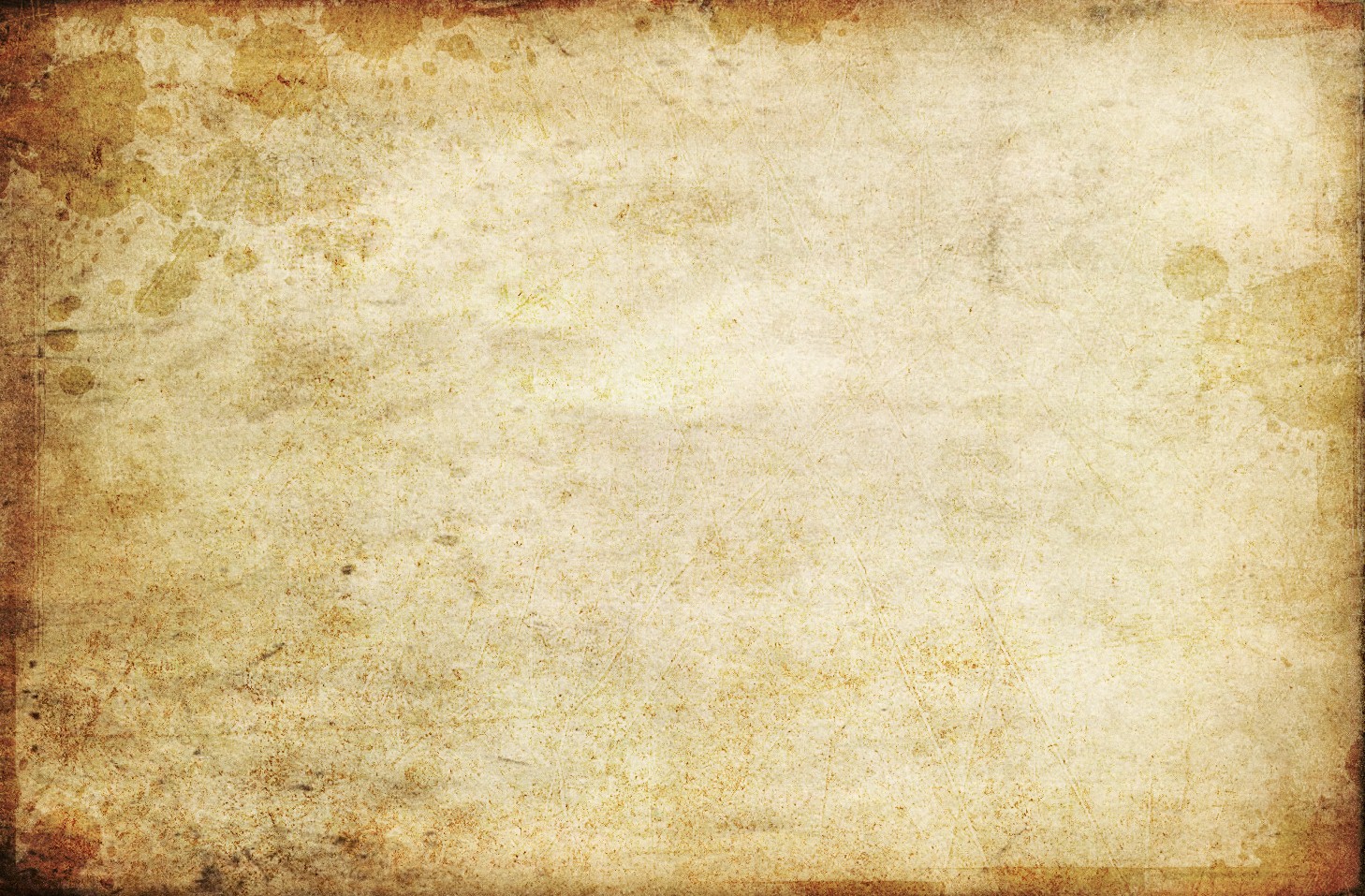 God 
protected
him
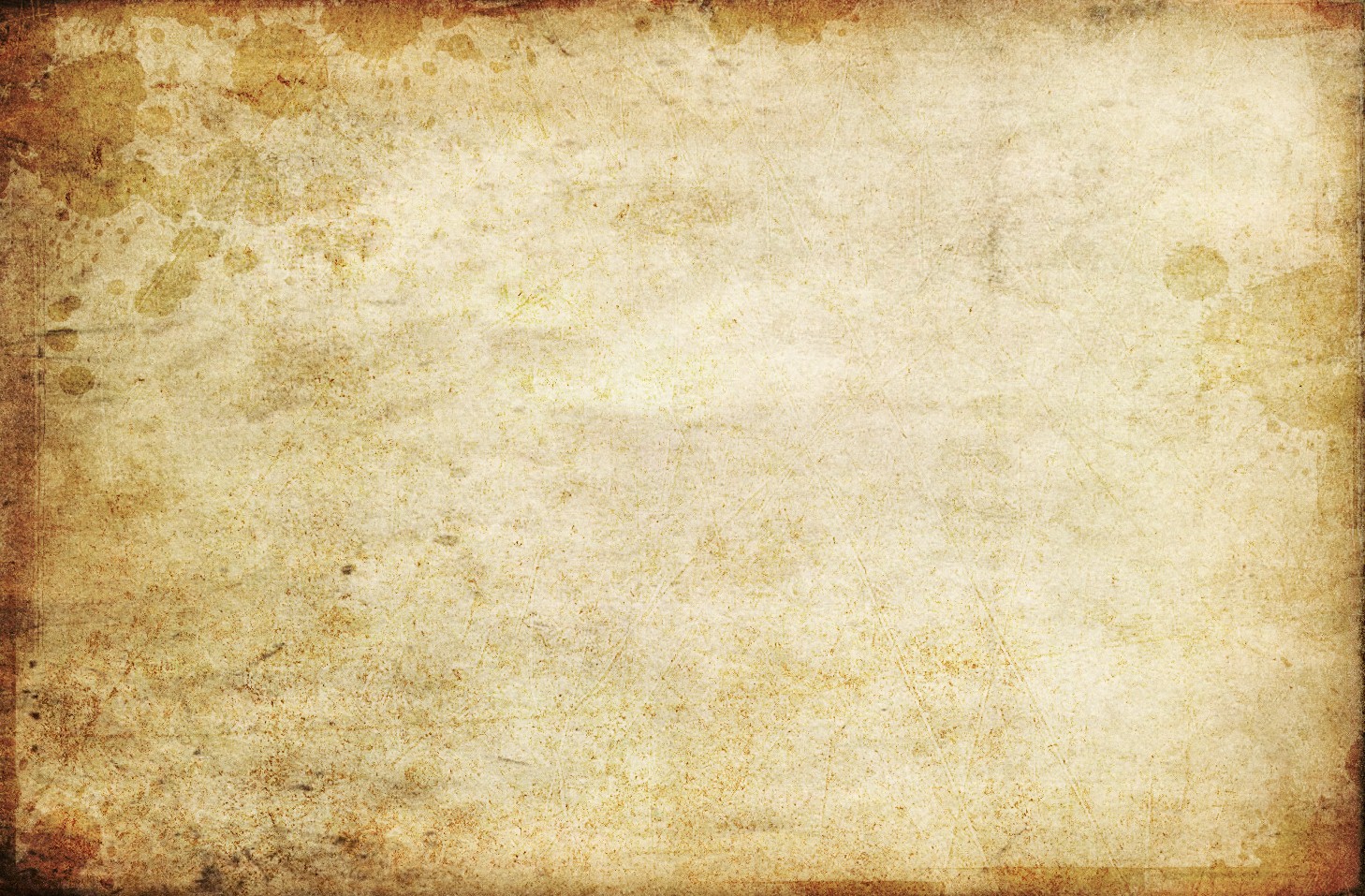 God 
blessed
him
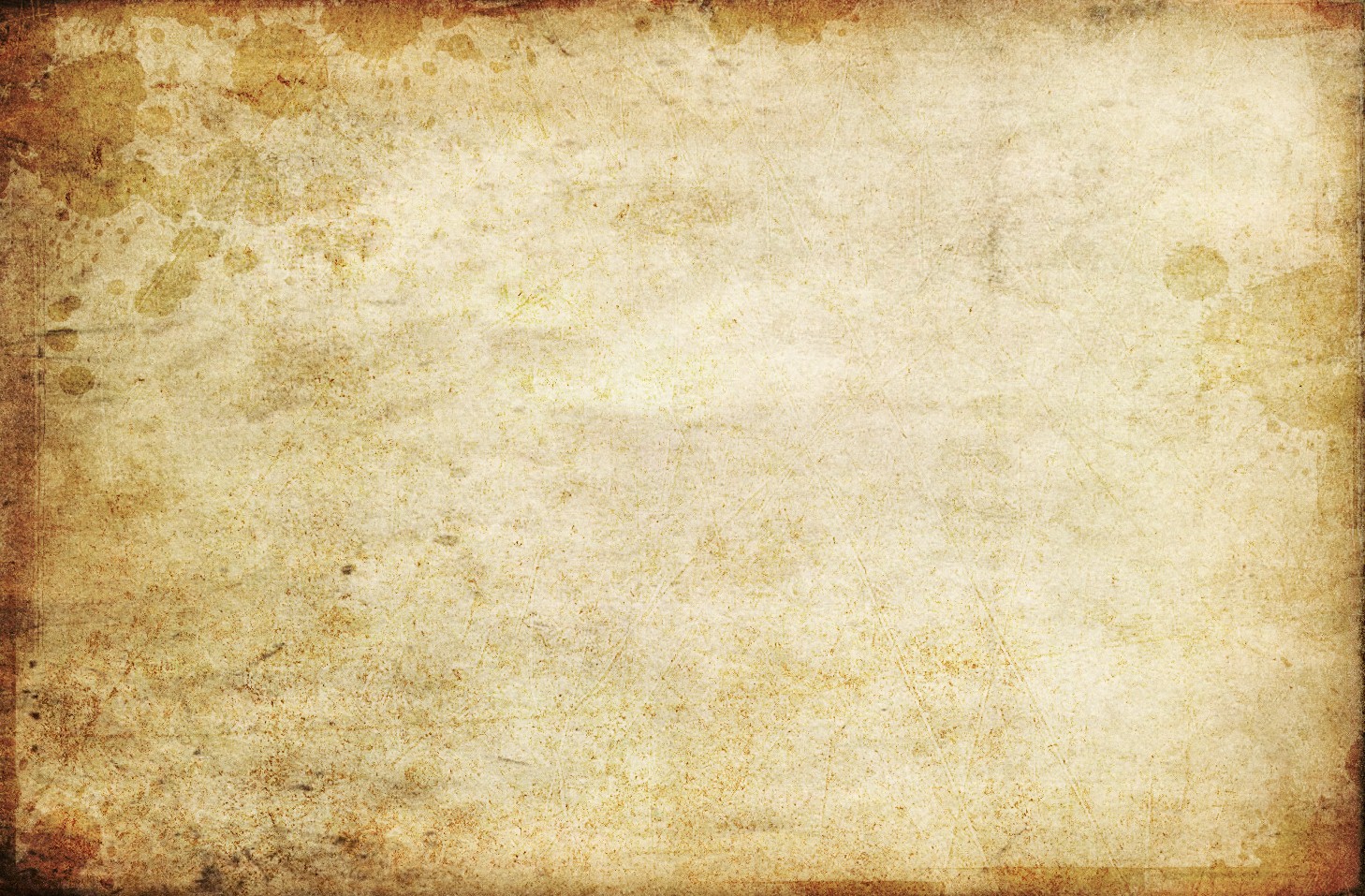 God 
rewarded
him
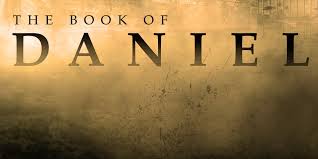 Courageous Living in an
UPSIDE DOWN
World